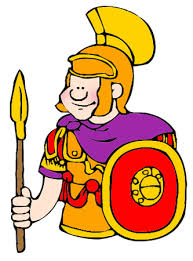 Rome 2
Chapters 11 & 12
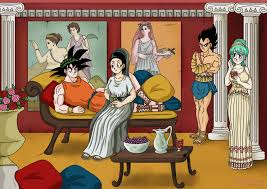 aqueduct
Human-made channel that carries water long distances
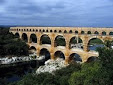 gladiator
In Ancient Rome, a person who fought people or animals for public entertainment
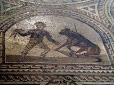 arch
A curved part of a structure that serves as a support
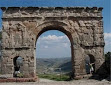 vault
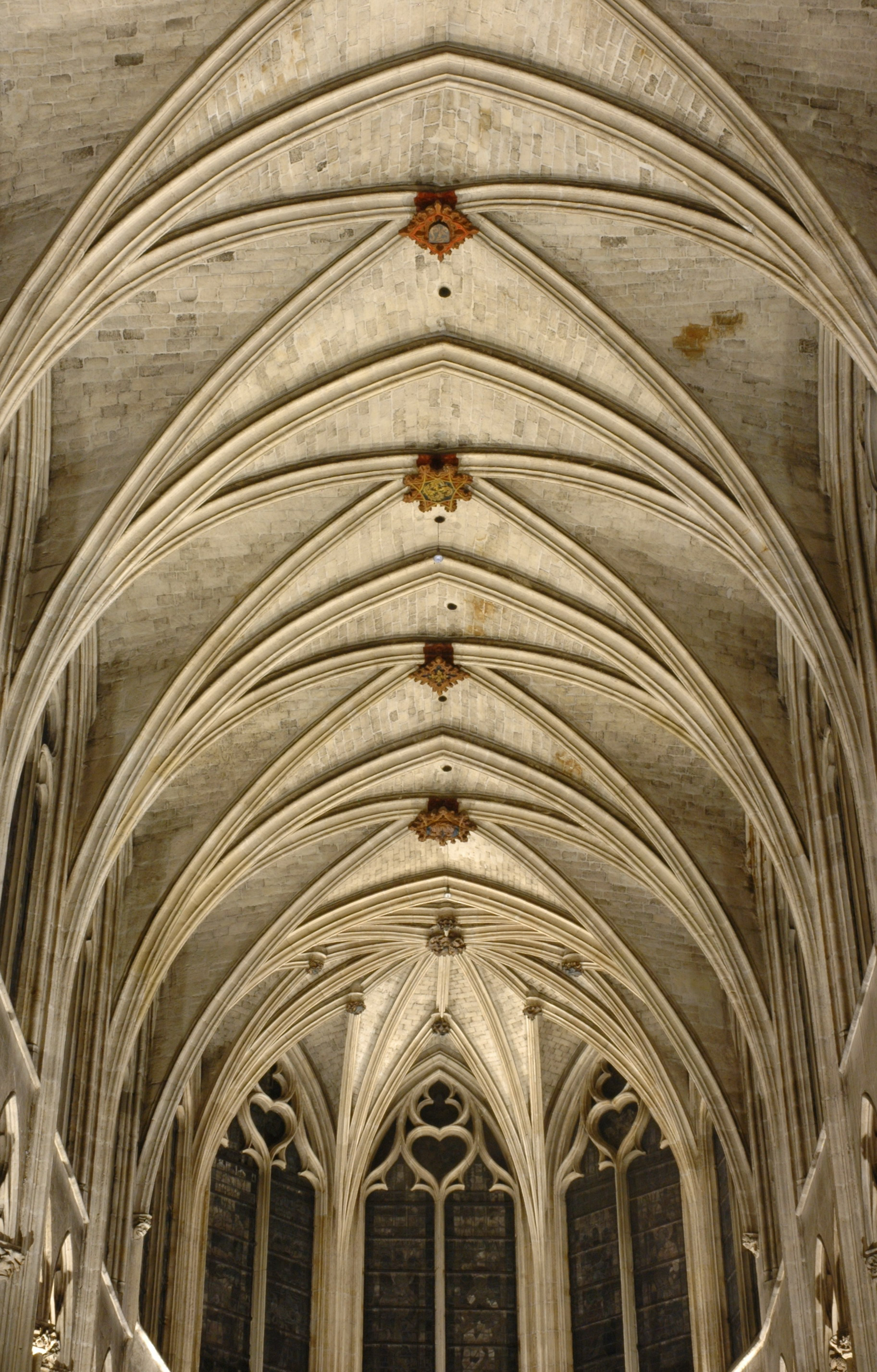 Curved ceiling made of arches
Colosseum
Huge arena located in central Rome used for public entertainment
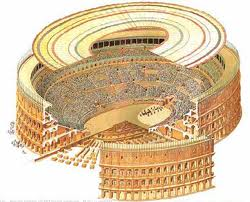 Pantheon
Roman domed temple built to honor the gods
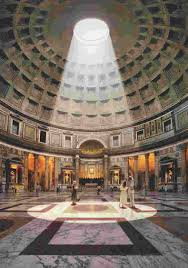 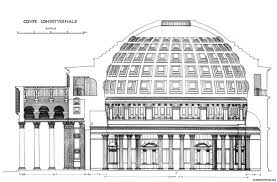 Forum
Rome’s public meeting place
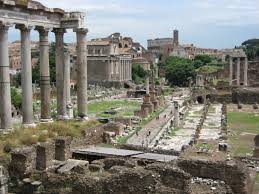 satire
Writing that pokes fun at human weaknesses which is comically sarcastic
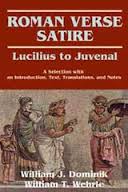 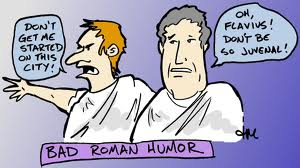 ode
Poem that expresses strong emotions about life
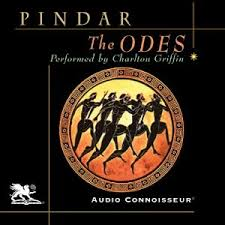 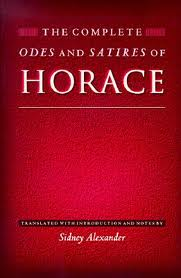 Pax Romana
Roman Peace (the first 200 years of the Roman Empire)
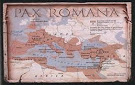 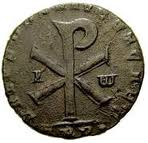